Consider the themes from the Campus Climate survey.
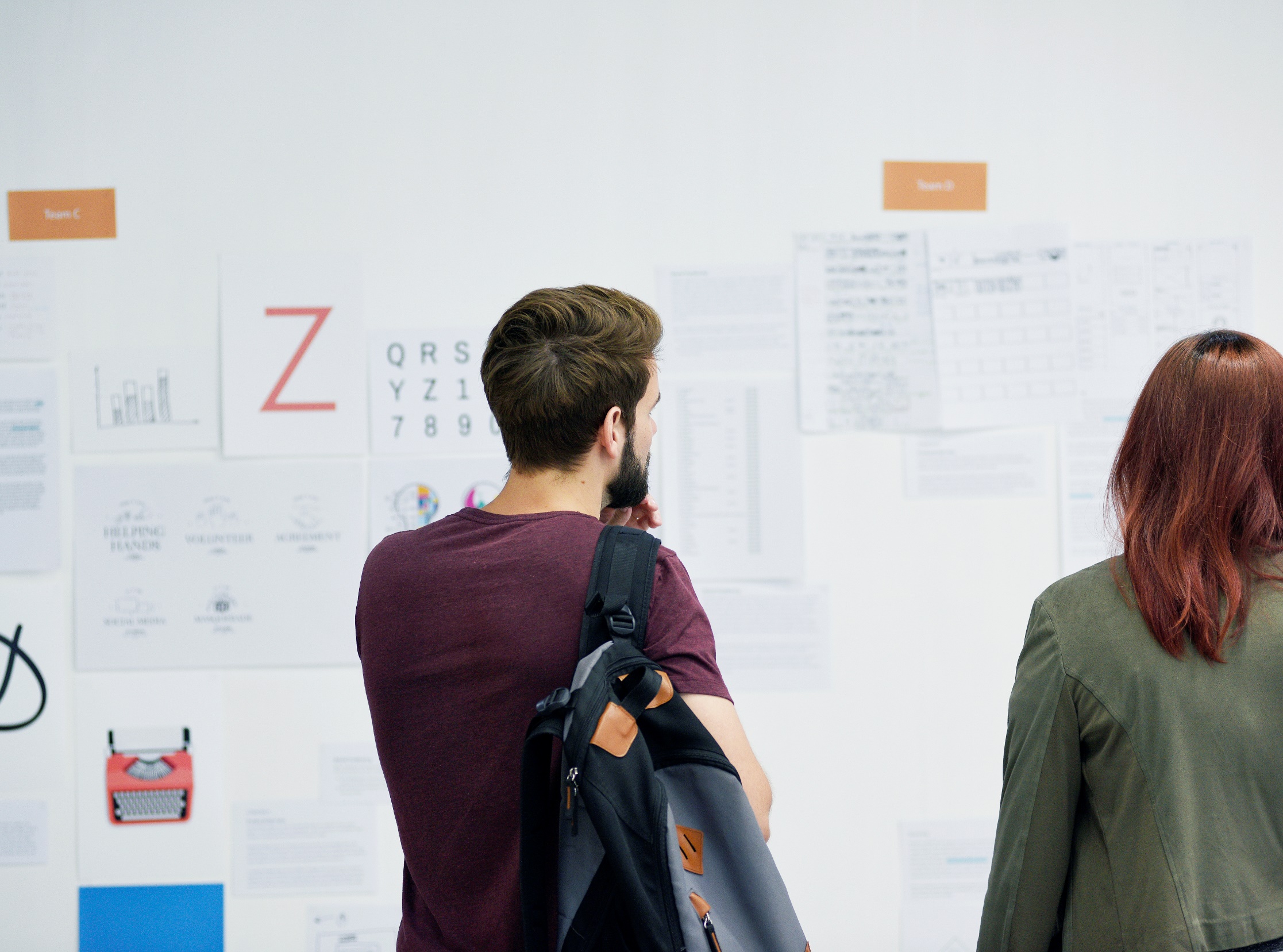 Case Study
Discussion
Each table has been given a theme to think about.
How does [your theme] affect the climate of your unit?
What are the themes that affect your unit the most? Rank top 3.
Accountability // Transparency // Leadership
Training // Education
Behavior // Bullying // Toxic Work Environment
Workload // Fairness
Microclimate
Inequities // Otherness
Employment Category Discrepancies
University vs. Work Unit
Executive Leadership
What are the themes that affect your unit the least? Rank top 3.
Accountability // Transparency // Leadership
Training // Education
Behavior // Bullying // Toxic Work Environment
Workload // Fairness
Microclimate
Inequities // Otherness
Employment Category Discrepancies
University vs. Work Unit
Executive Leadership
Identify actions that could help address your table theme.Focus on making changes at a unit level.
AN ACTION I’VE TRIED
AN ACTION I COULD TRY
A BARRIER TO ACTION
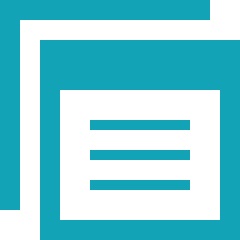 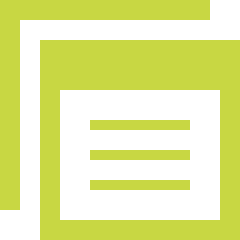 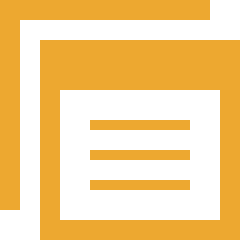 How hard was it?
How effective would it be?
What prevents this action?
What is the biggest barrier to action in your unit? Rank top 3.
Time and Money
Accountability (e.g. Tenured faculty)
Policies that prevent change (e.g. FLSA)
Large units prevent adaptation
Resistant to change // Apathy
Differences in employee category benefits
Lack of incentives for change
Workload // More with less
Lack of communication clarity
Human resources and salary issues